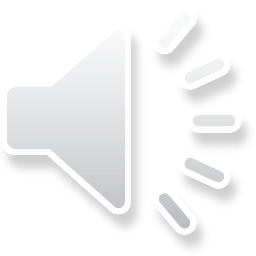 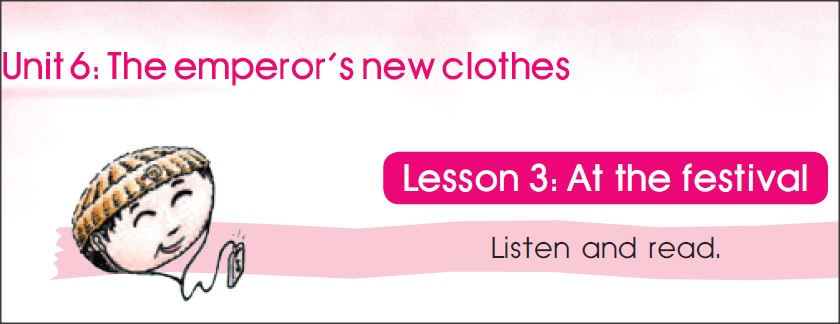 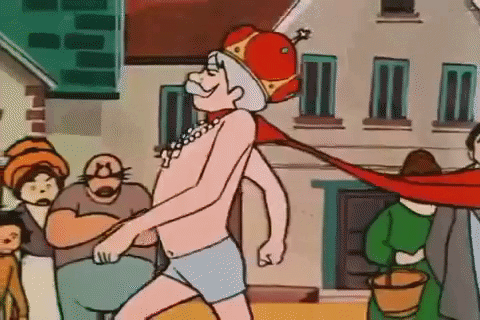 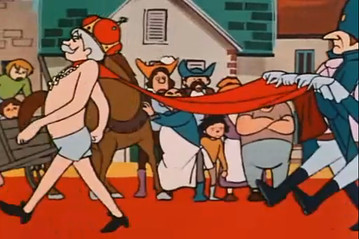 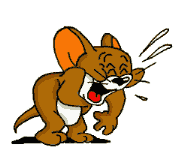 I like new clothes
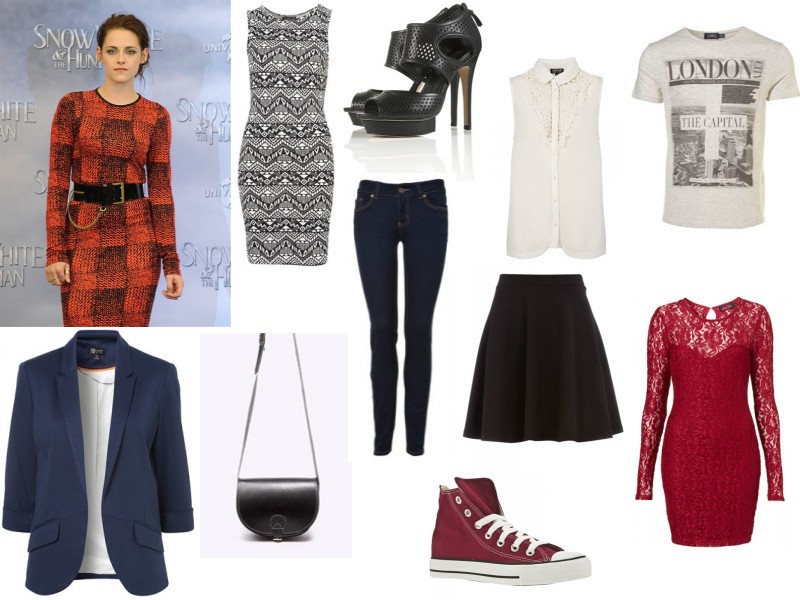 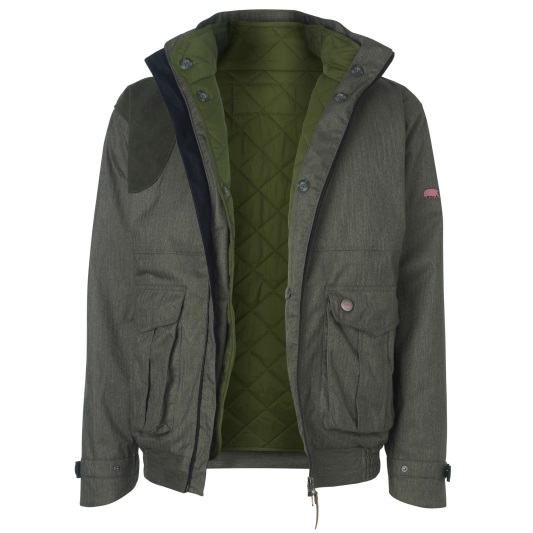 clothes
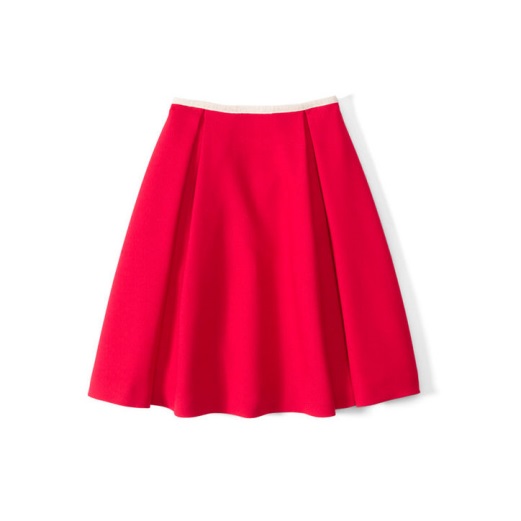 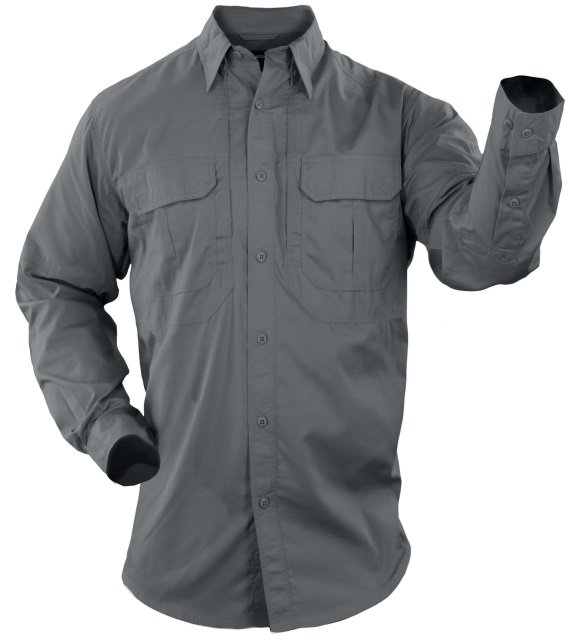 skirt
jacket
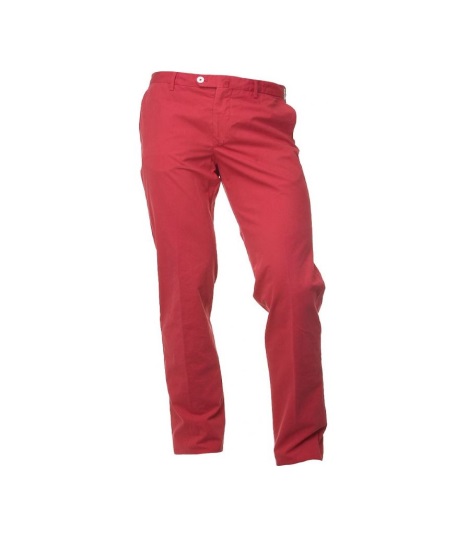 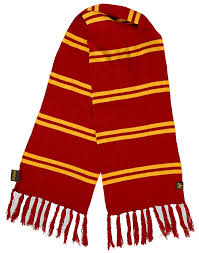 shirt
scarf
trousers
The emperor has no clothes on
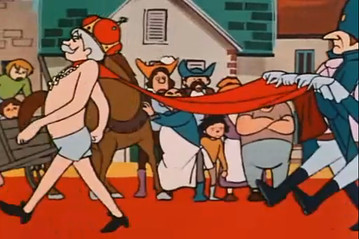 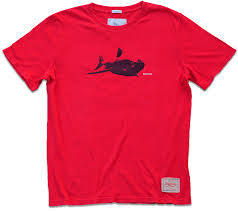 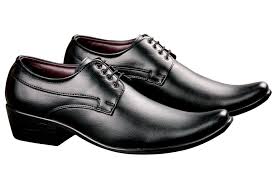 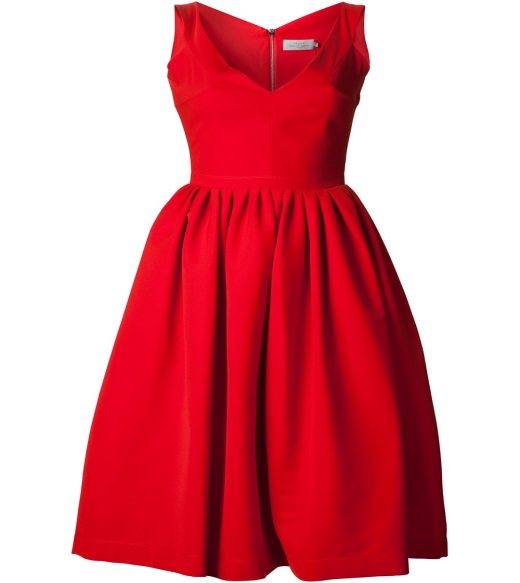 T-shirt
shoes
dress
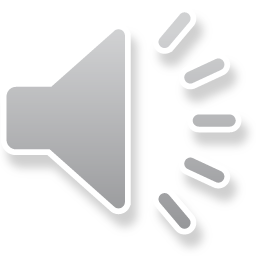 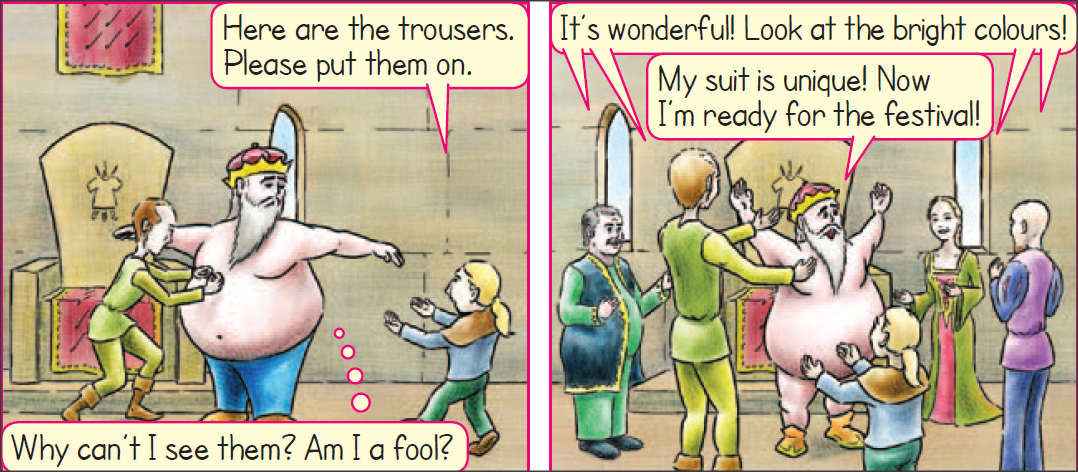 It’s wonderful = Είναι υπέροχο
unique = μοναδικός
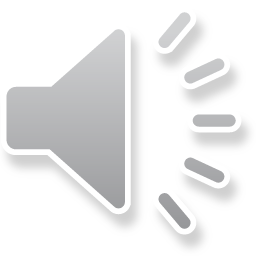 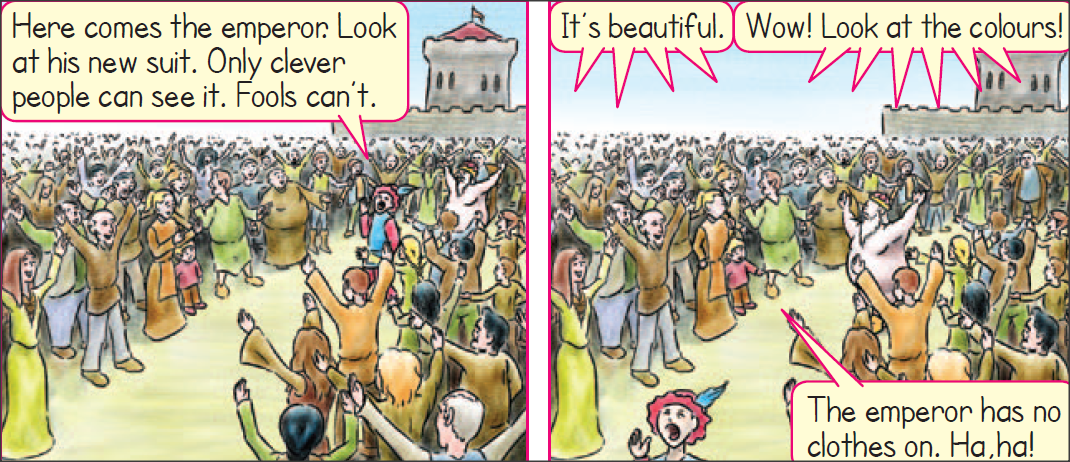 The emperor has no clothes on
Ο αυτοκράτορας δεν φοράει ρούχα
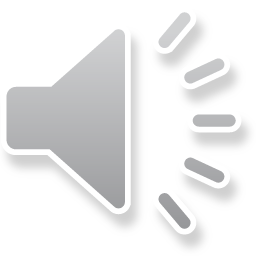 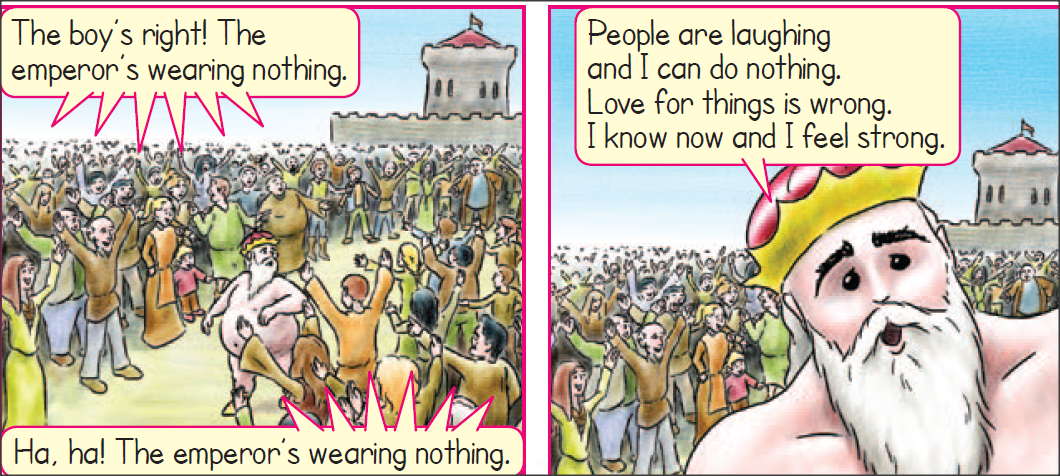 The boy is right = Το αγόρι έχει δίκιο
People are laughing = Οι άνθρωποι γελούν
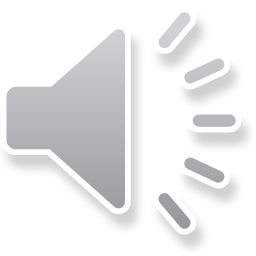 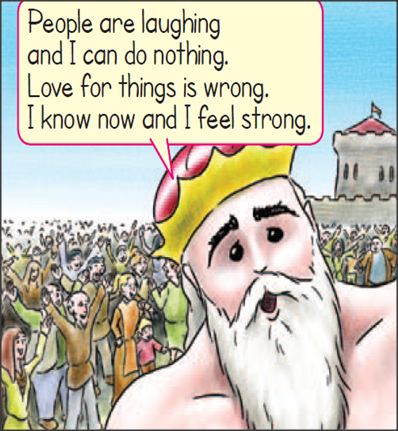 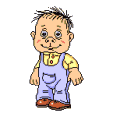 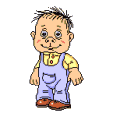 I feel strong  = Νιώθω δυνατός
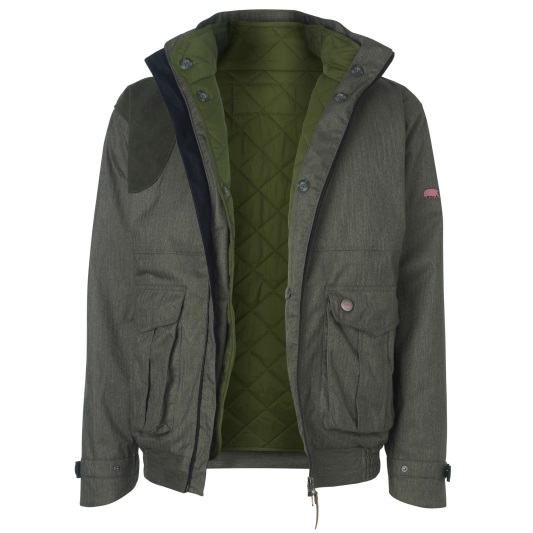 skirt
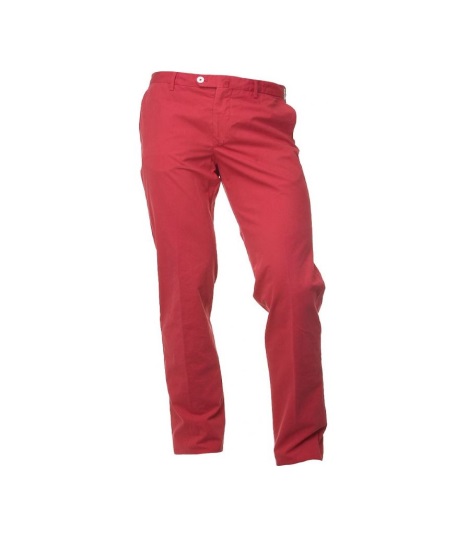 jacket
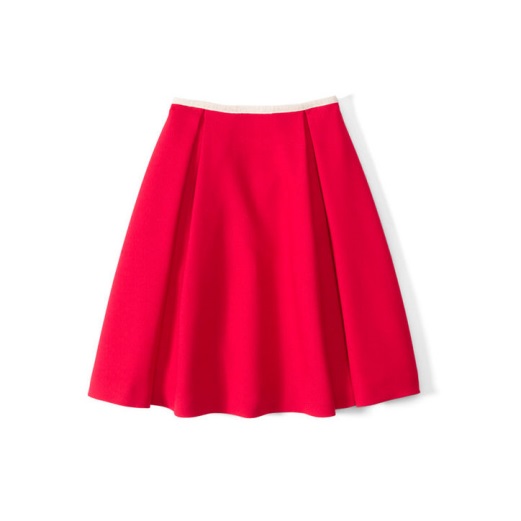 trousers
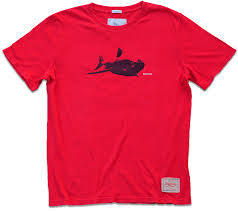 scarf
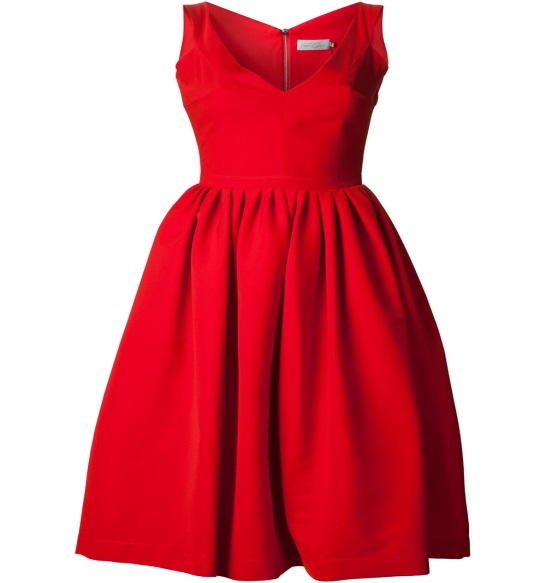 T-shirt
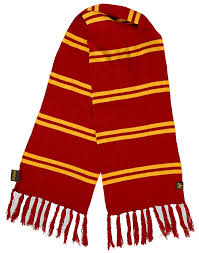 dress
Thank you kids
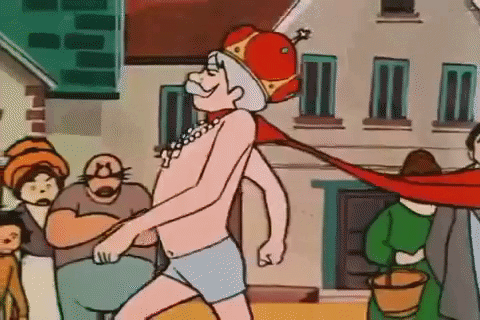